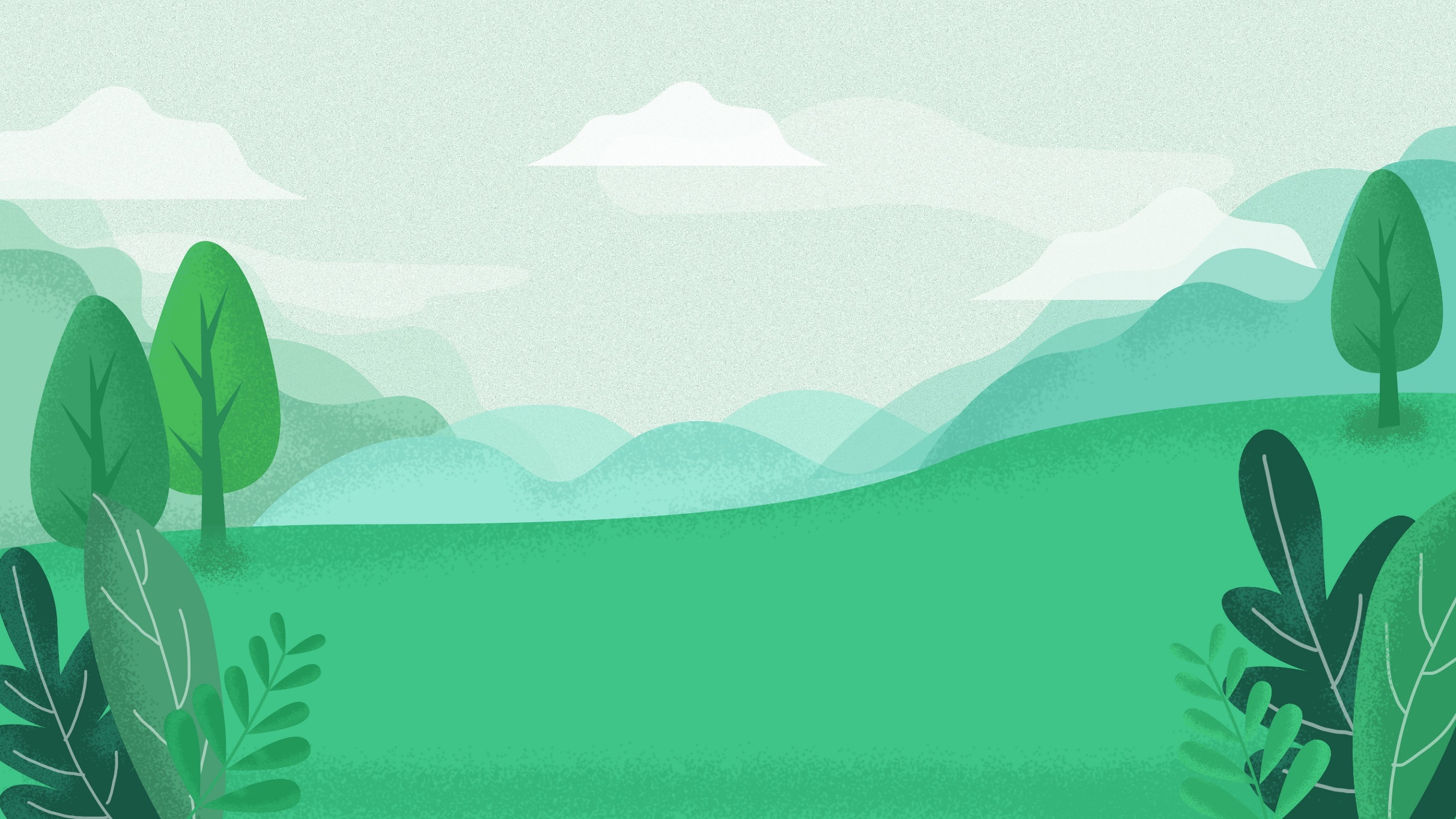 Интерактивная игра
«Природа в летнее время года»
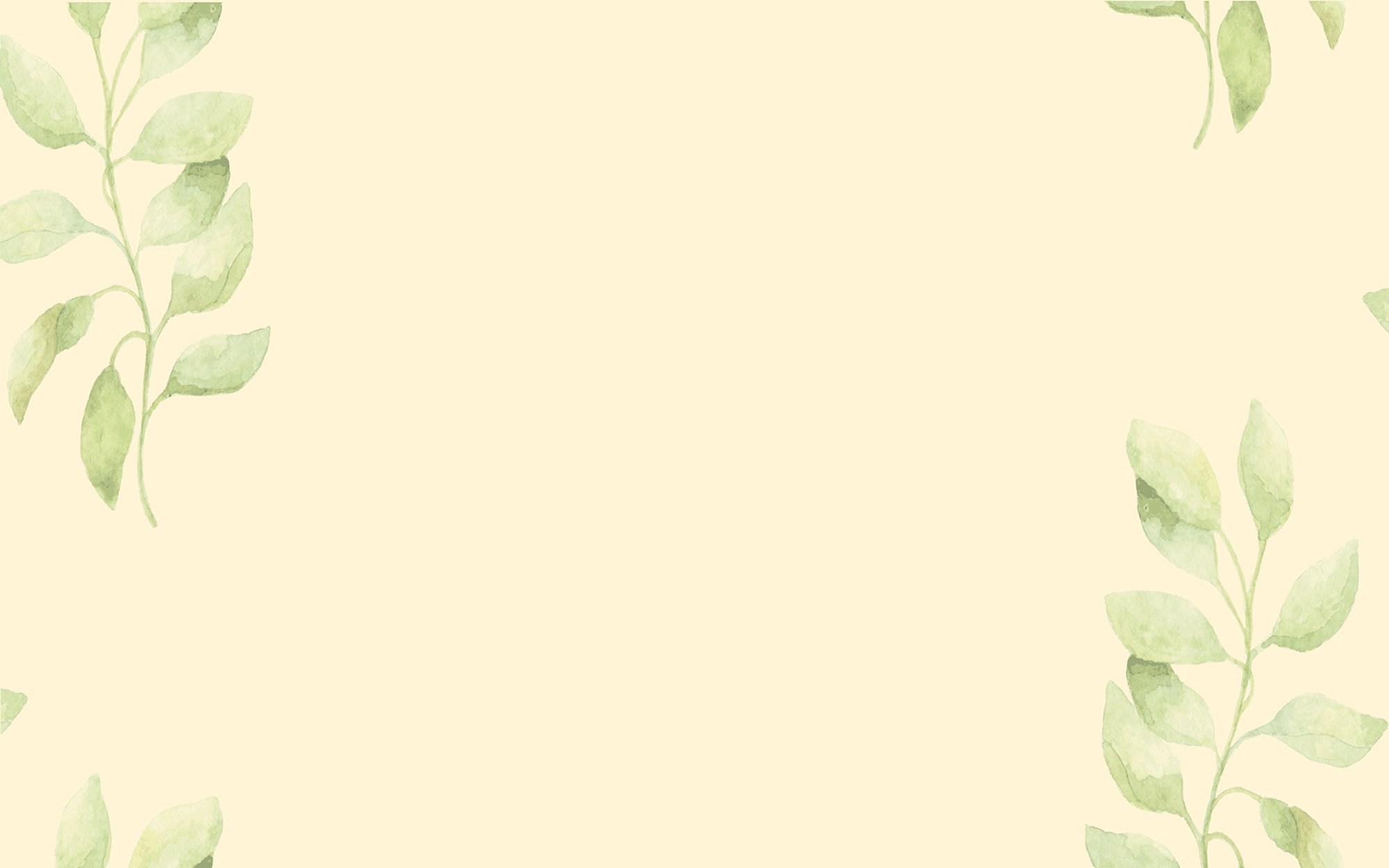 Меню
Растения
1
2
3
Животные
2
3
1
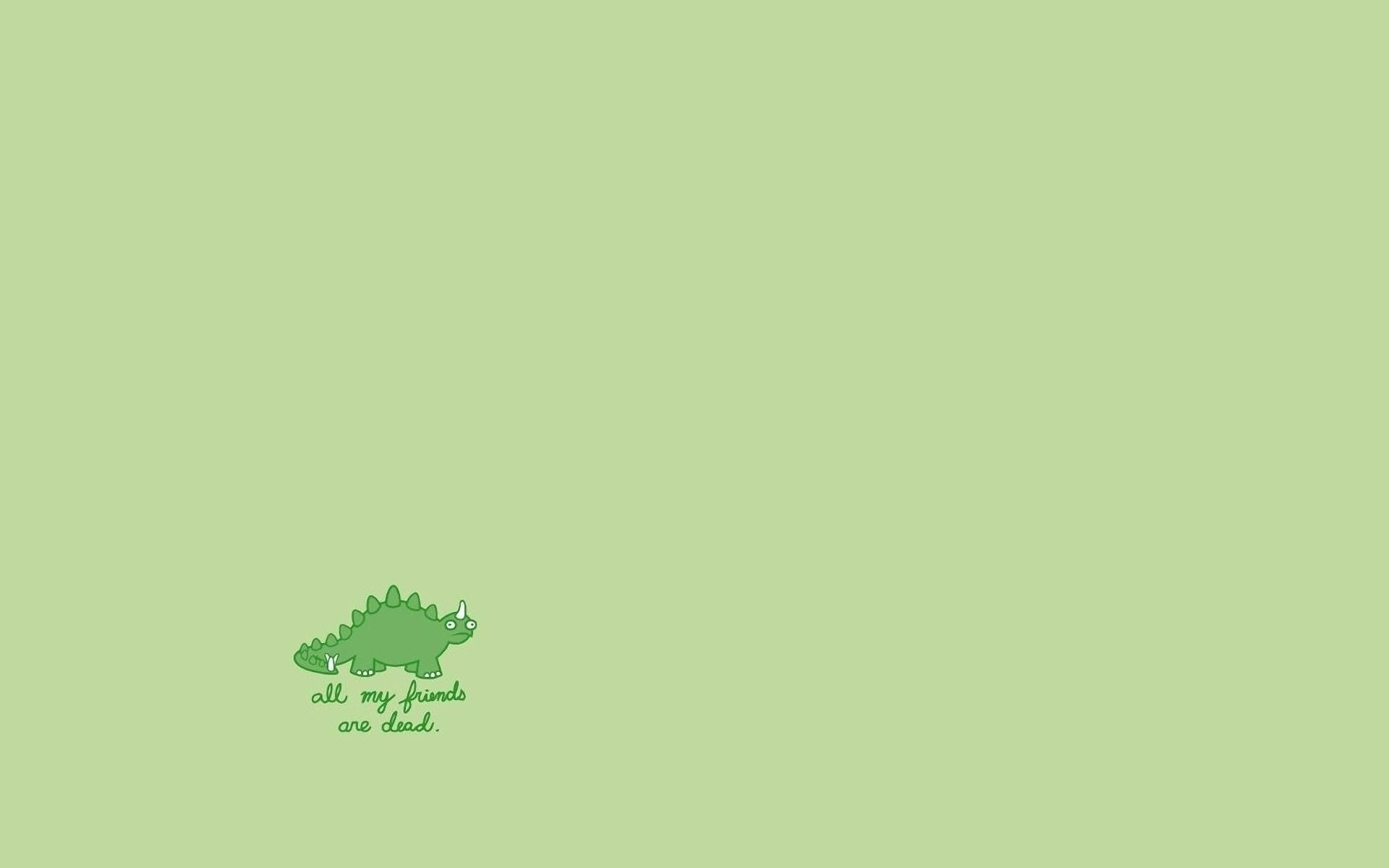 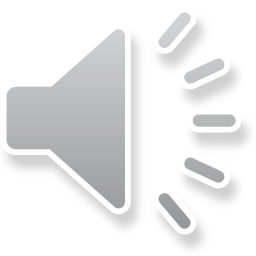 Какое из растений не занесено в Красную книгу Кузбасса?
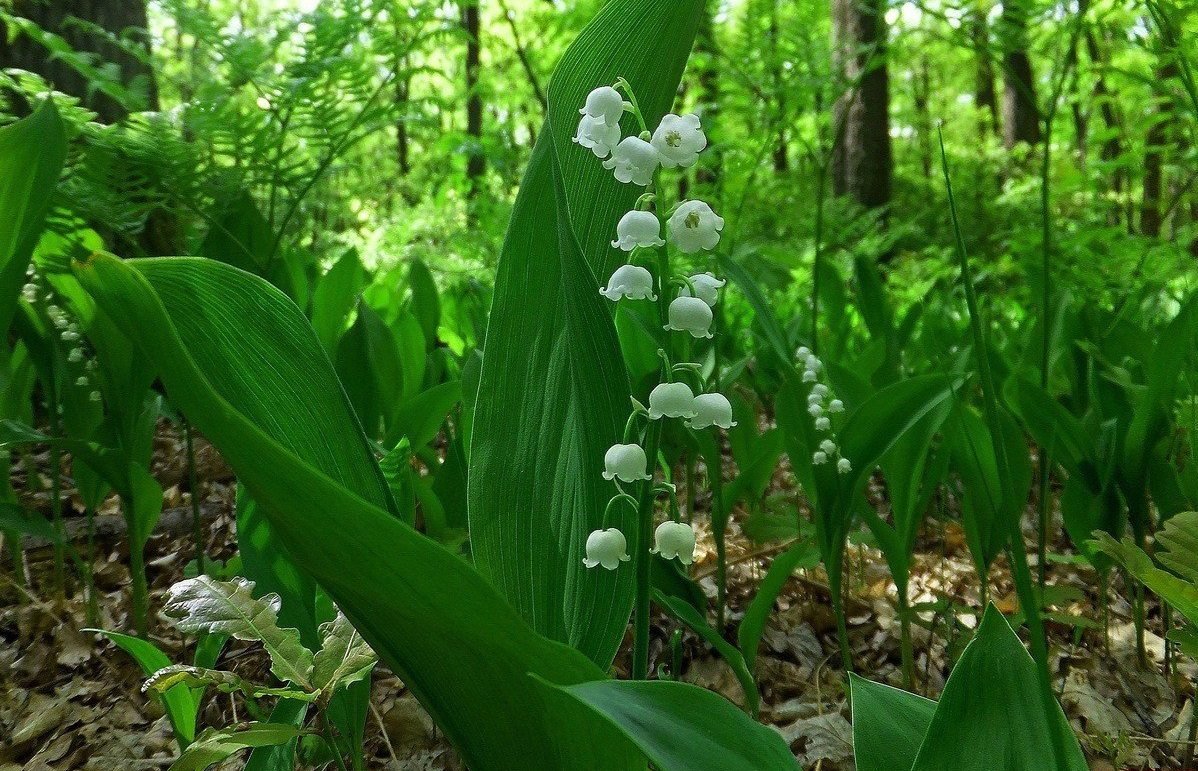 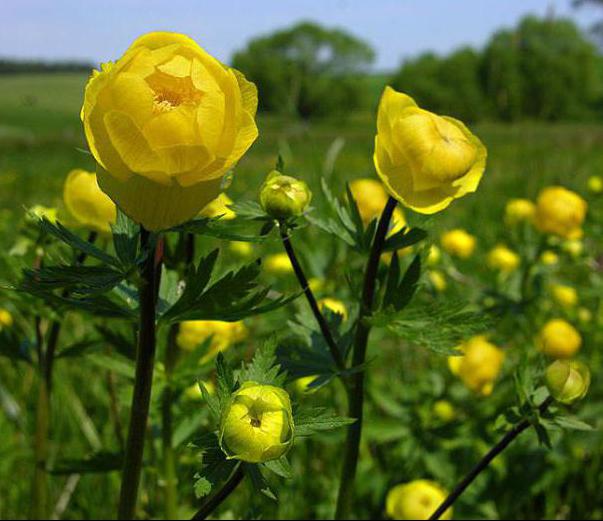 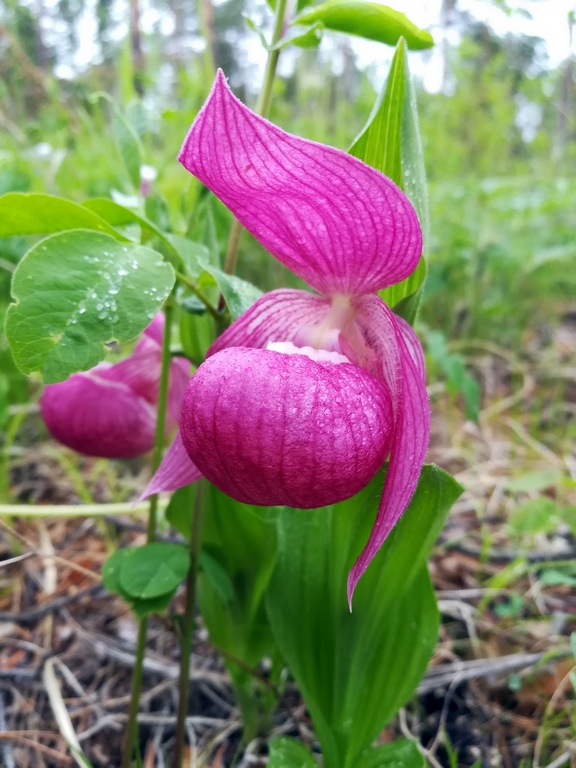 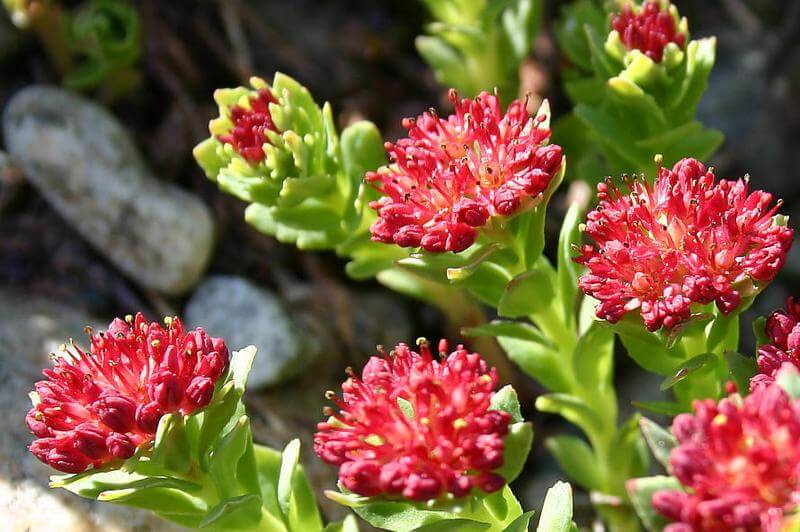 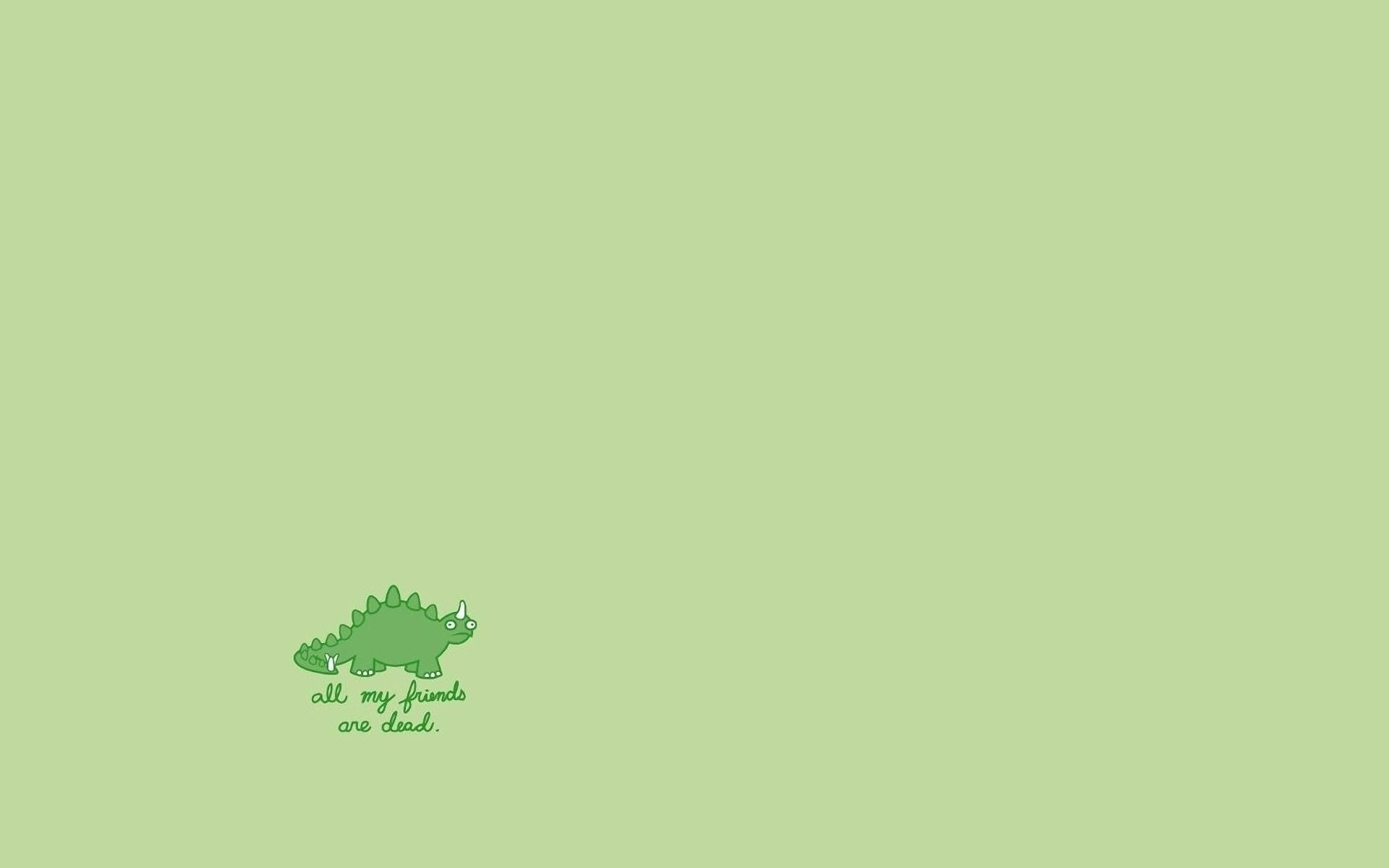 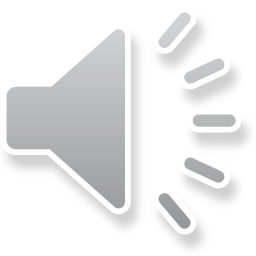 Определи ядовитое растение.
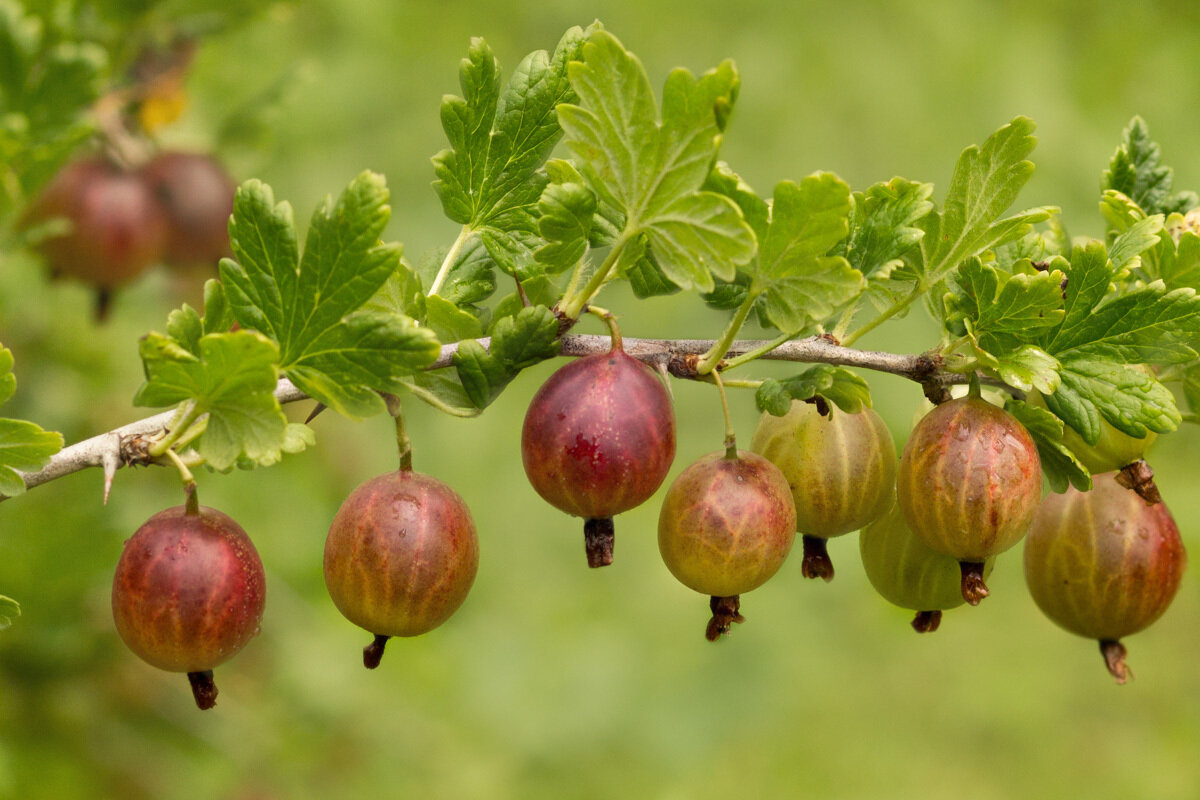 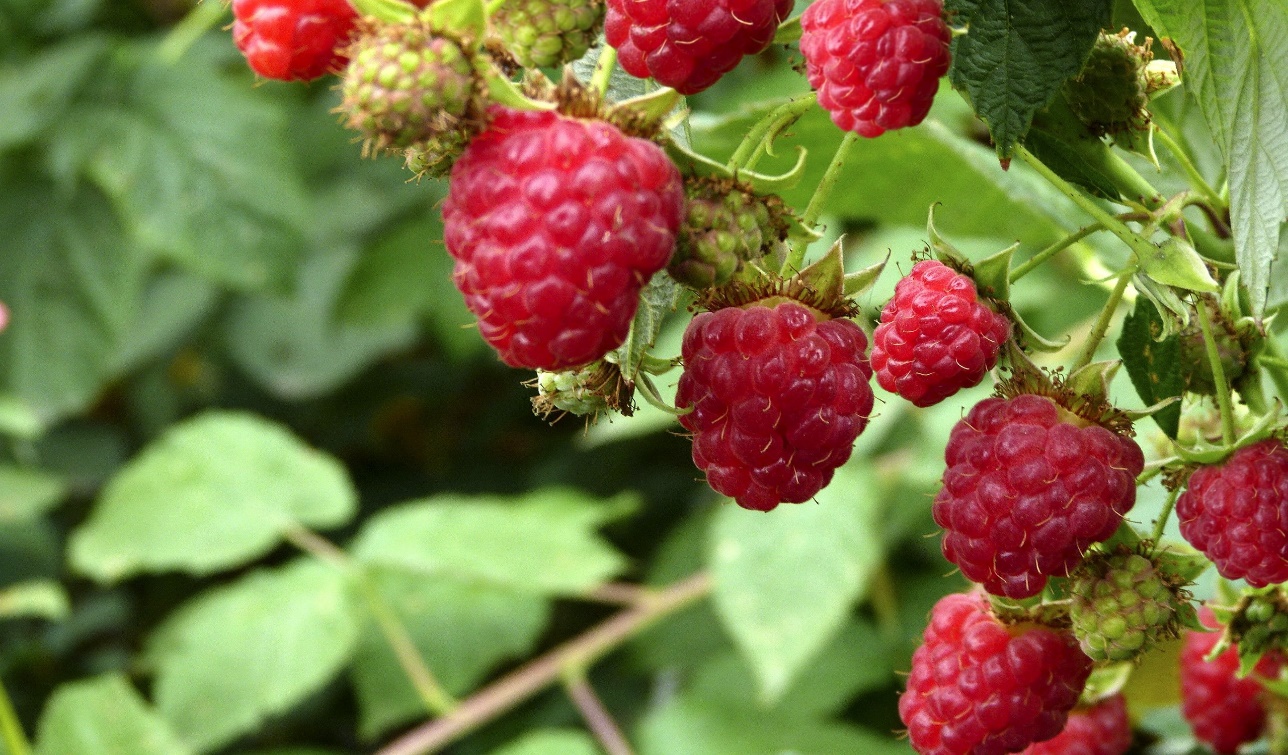 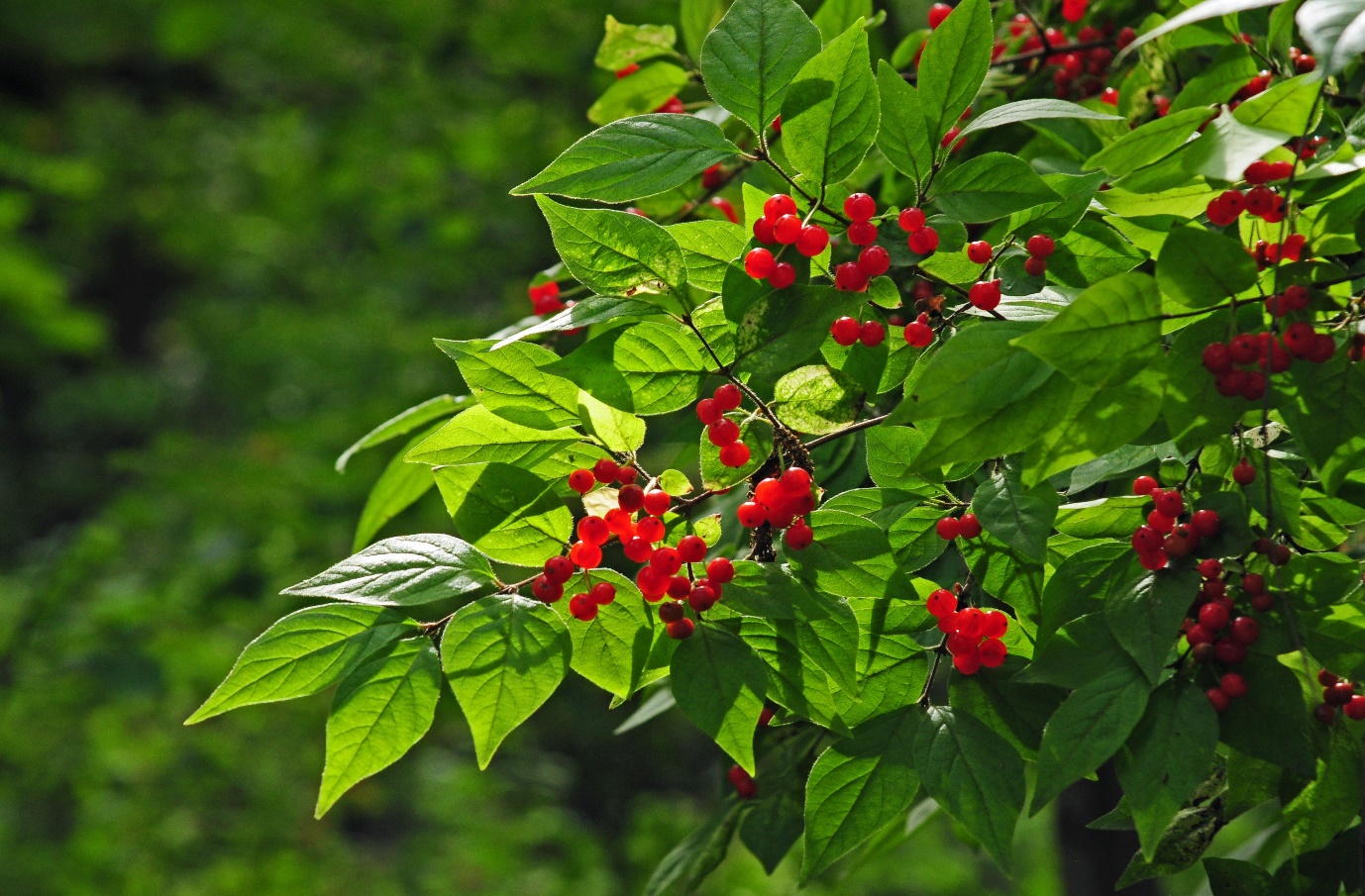 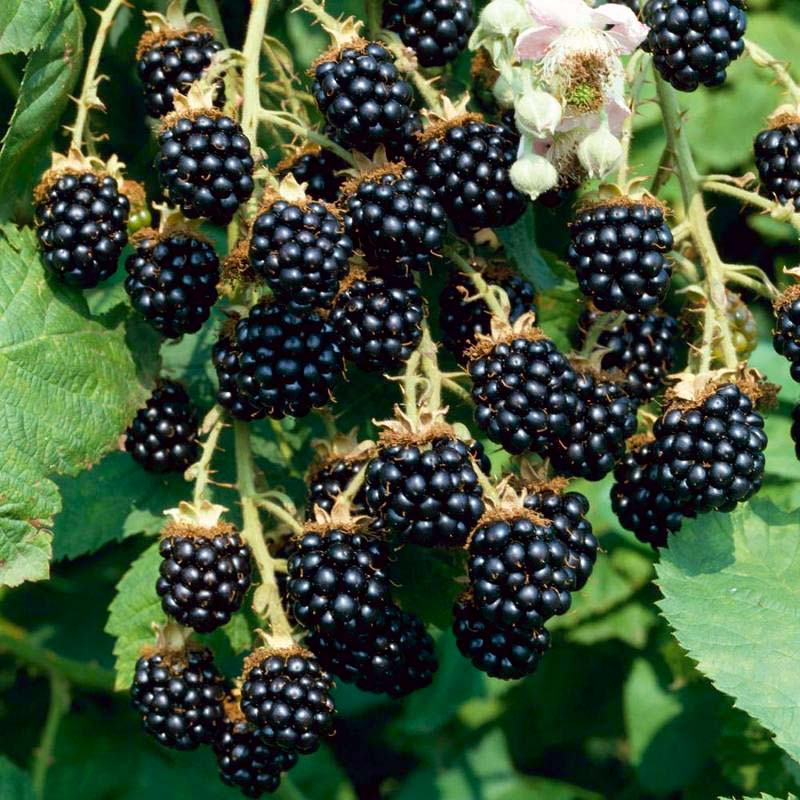 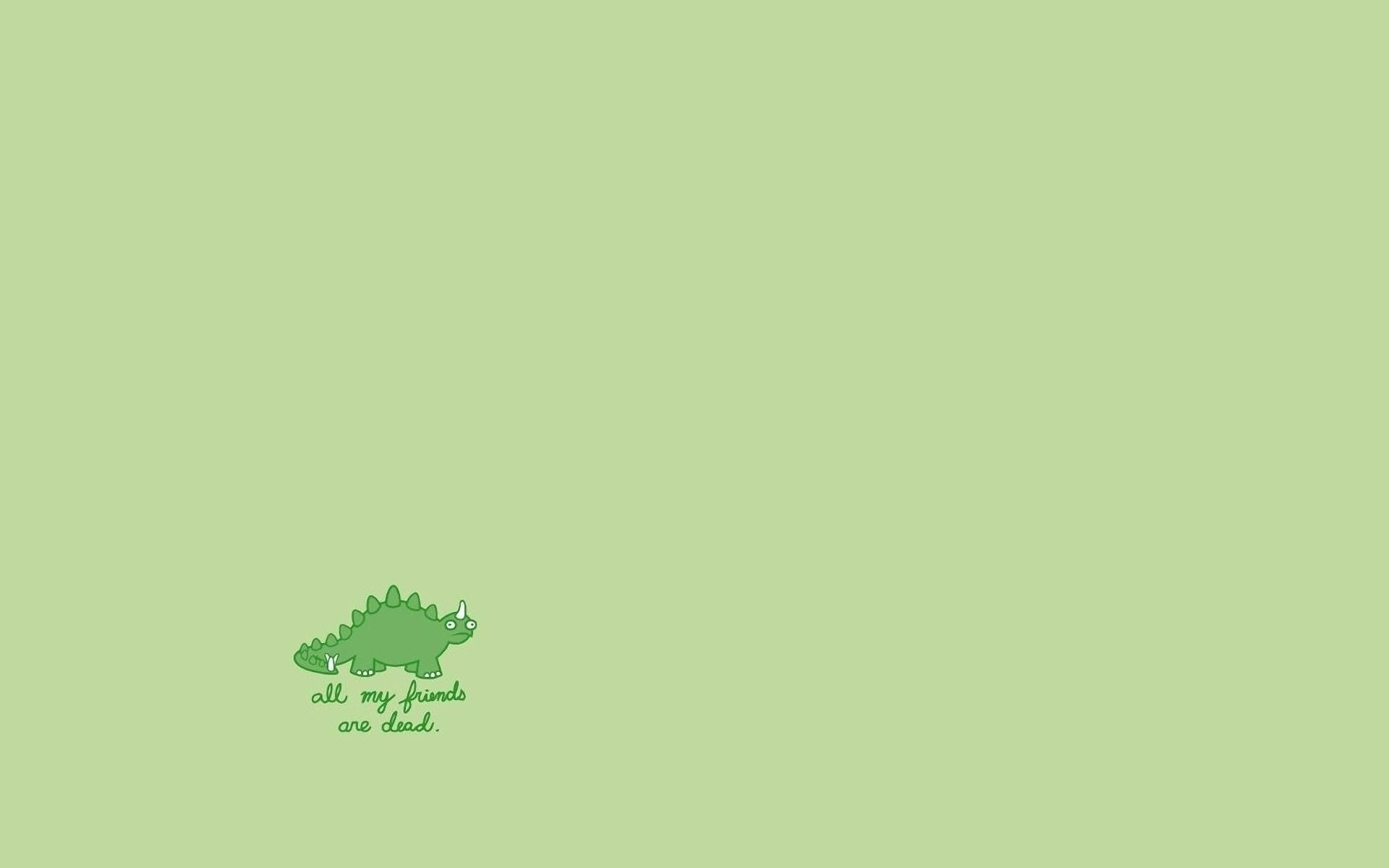 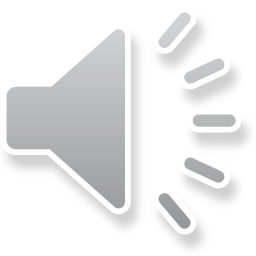 Определи лекарственные растения.
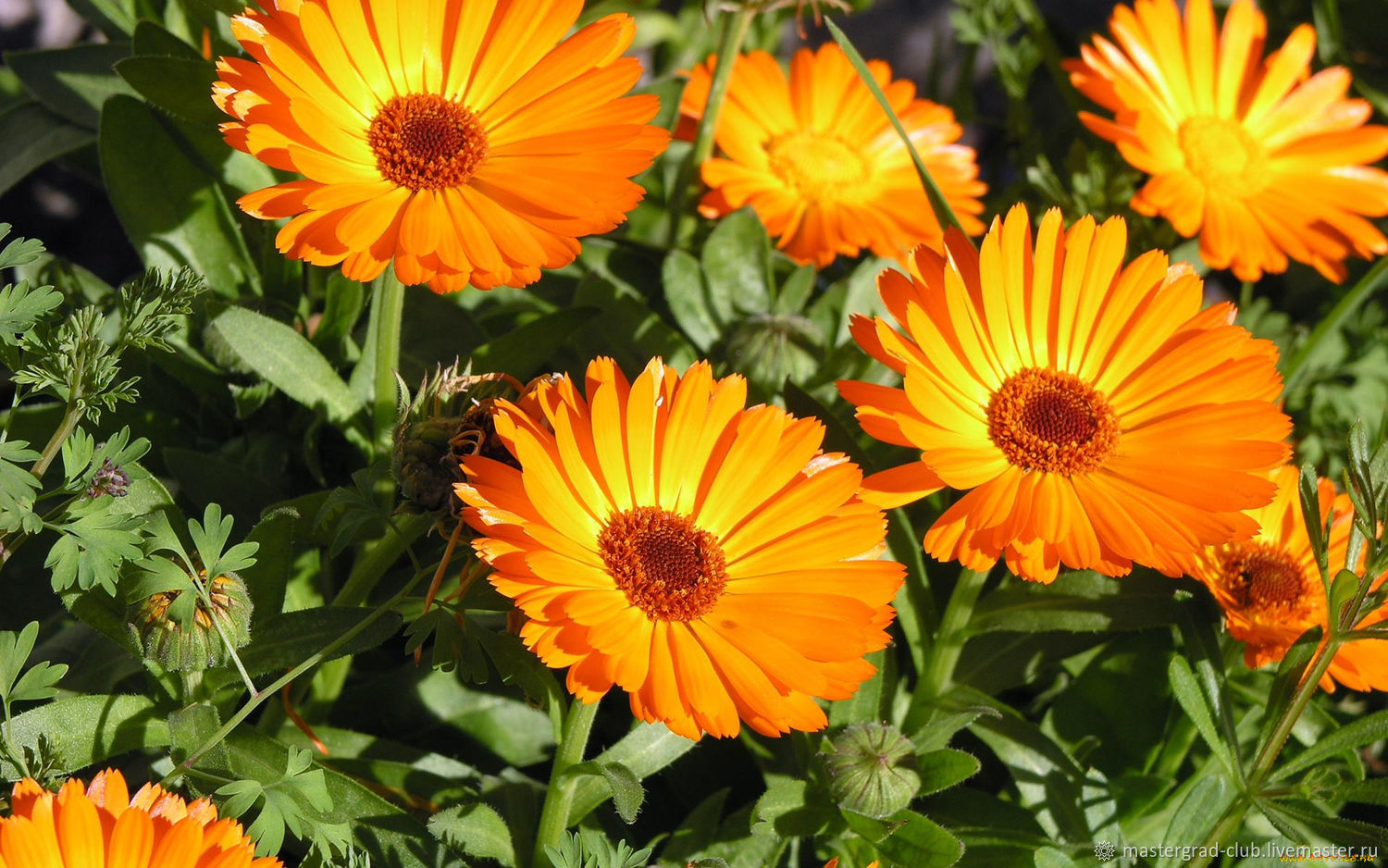 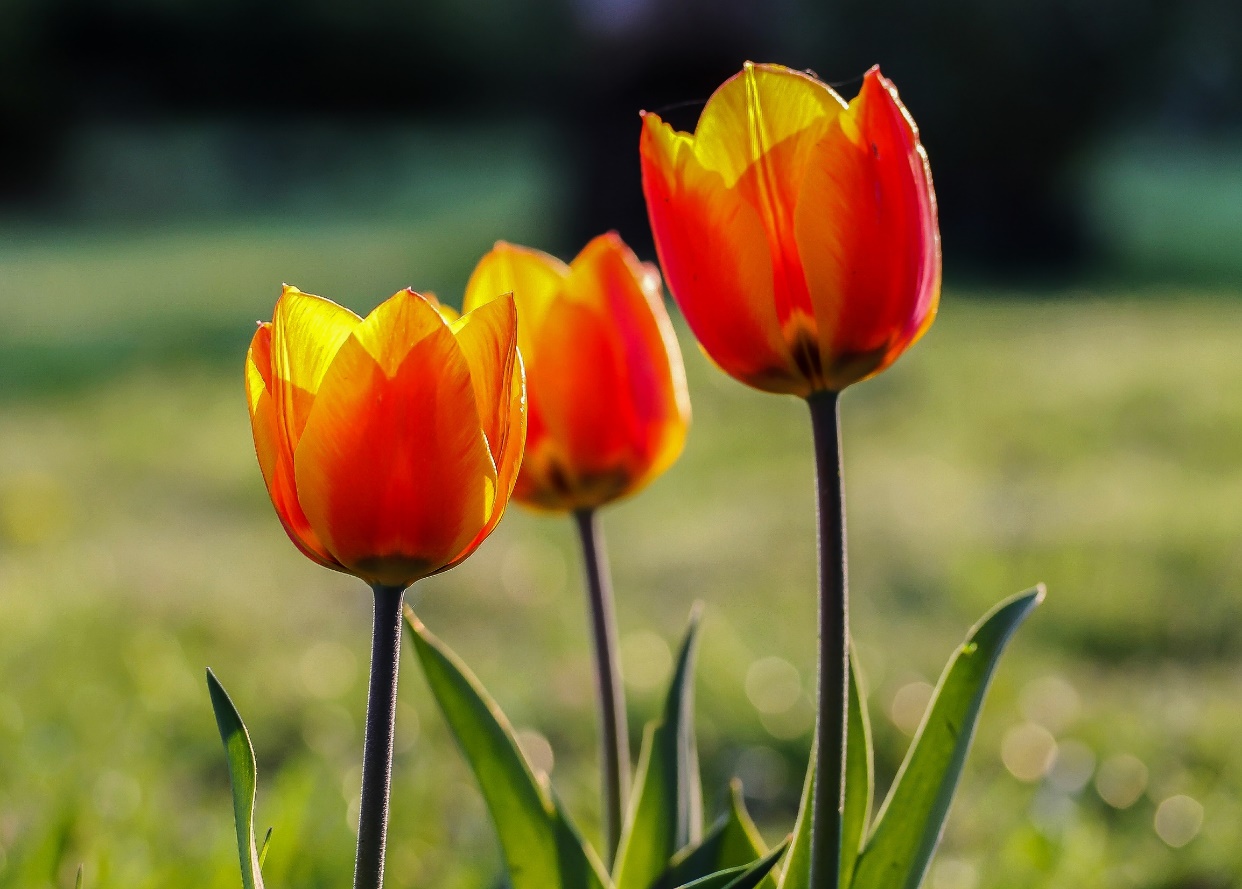 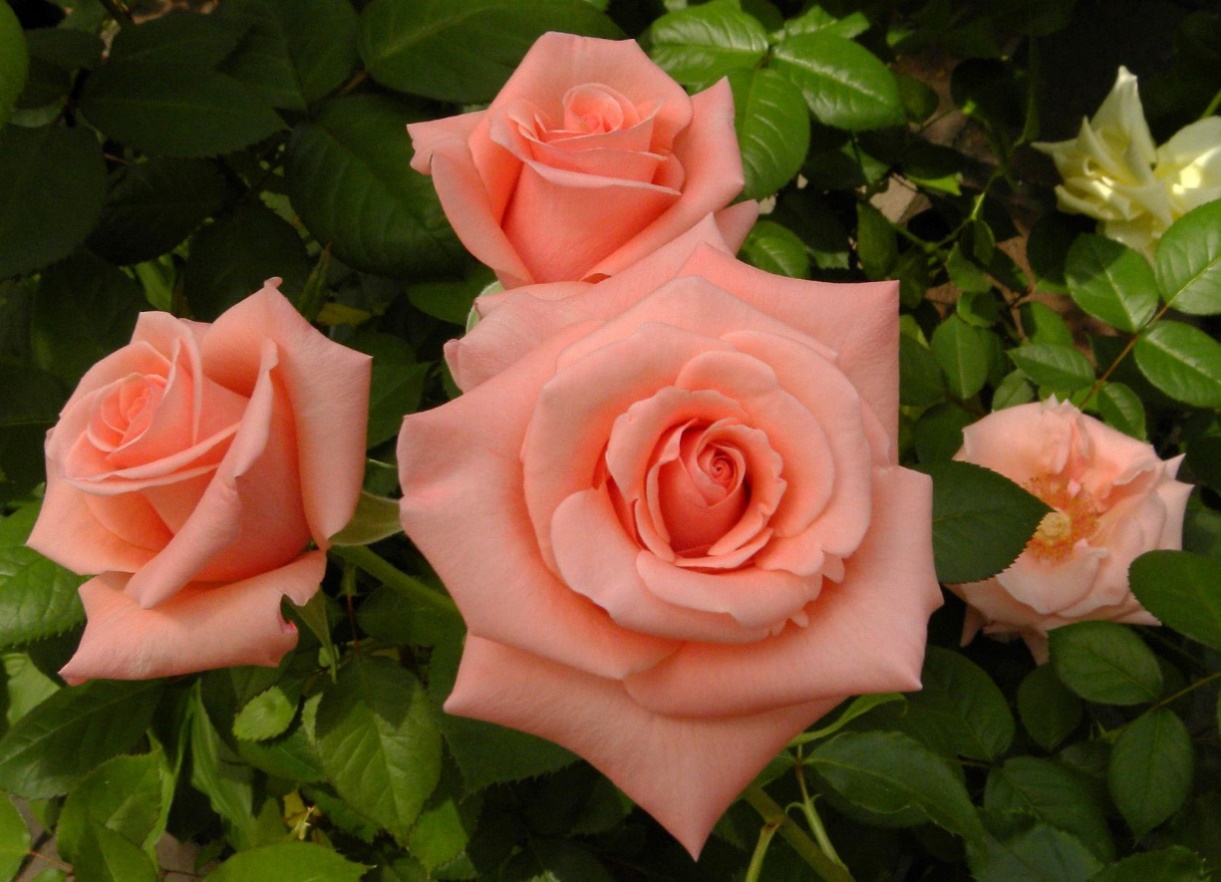 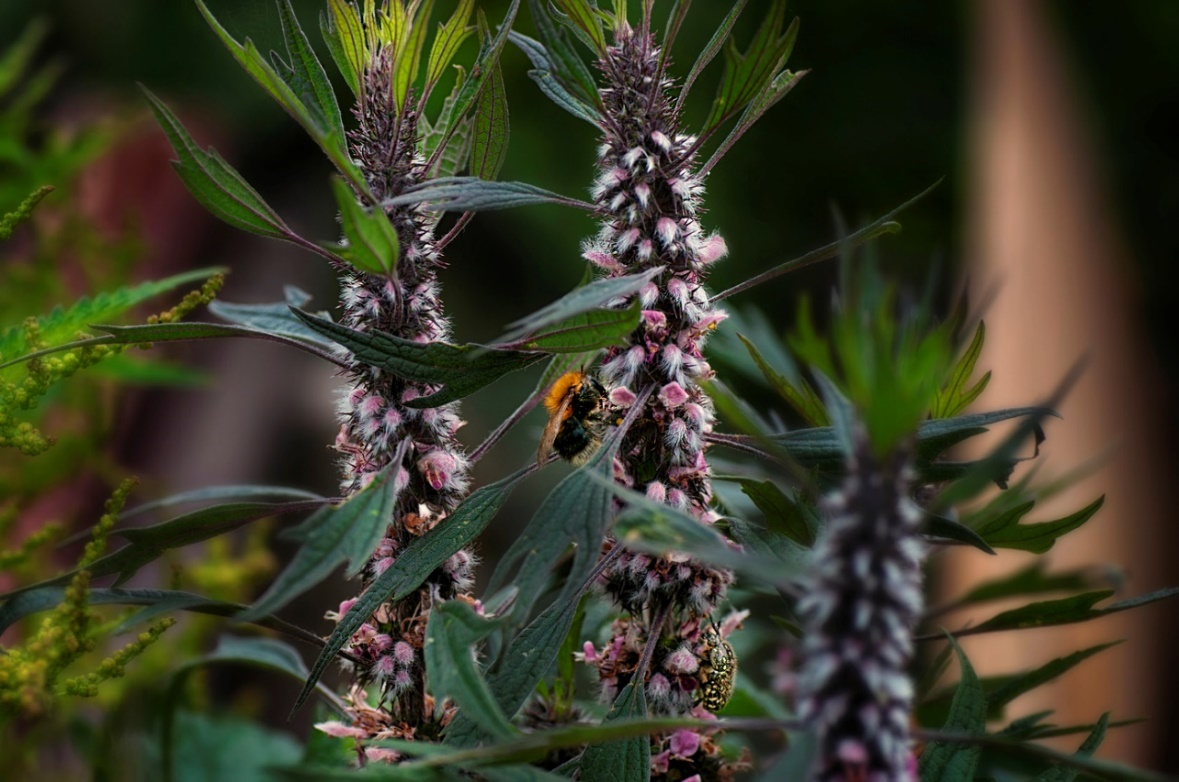 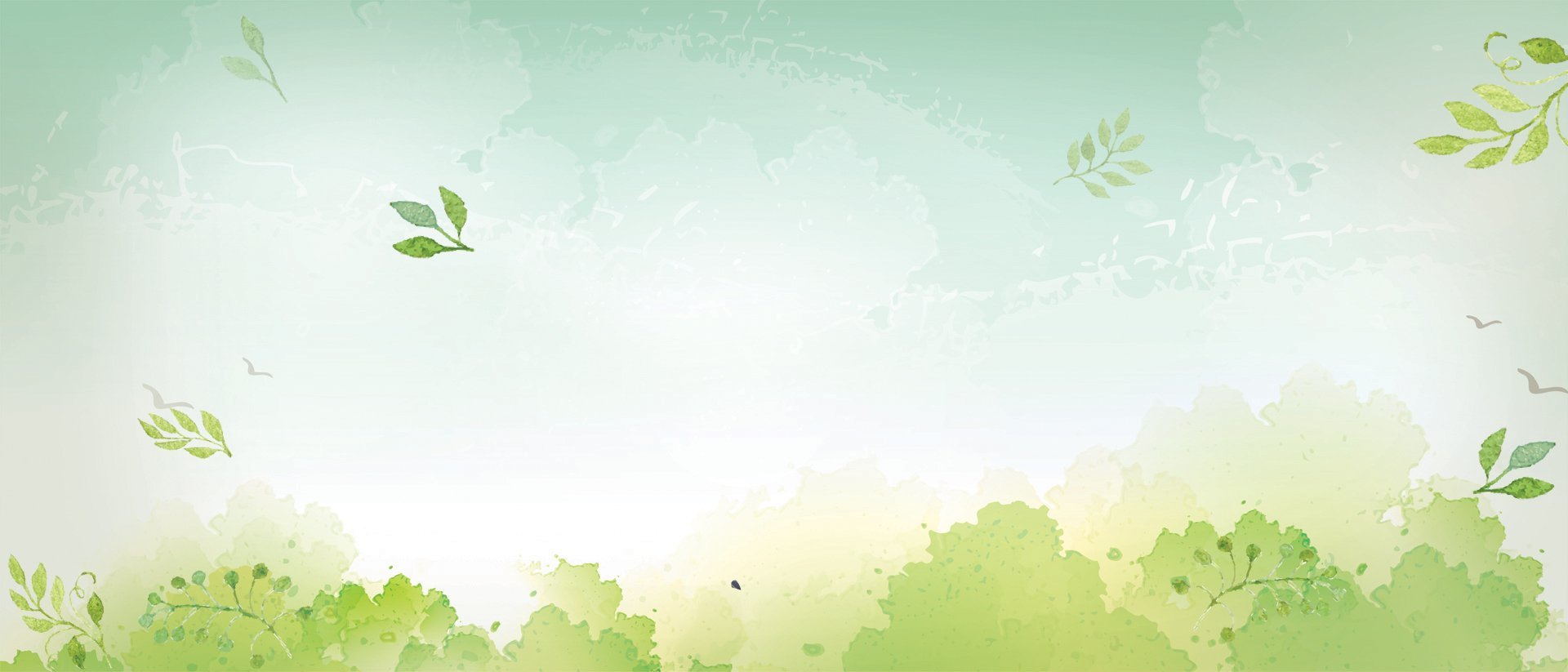 Какая из птиц не живёт в Кузбассе?
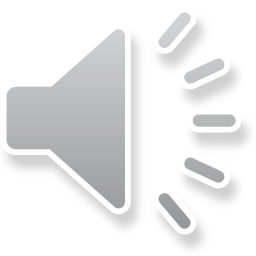 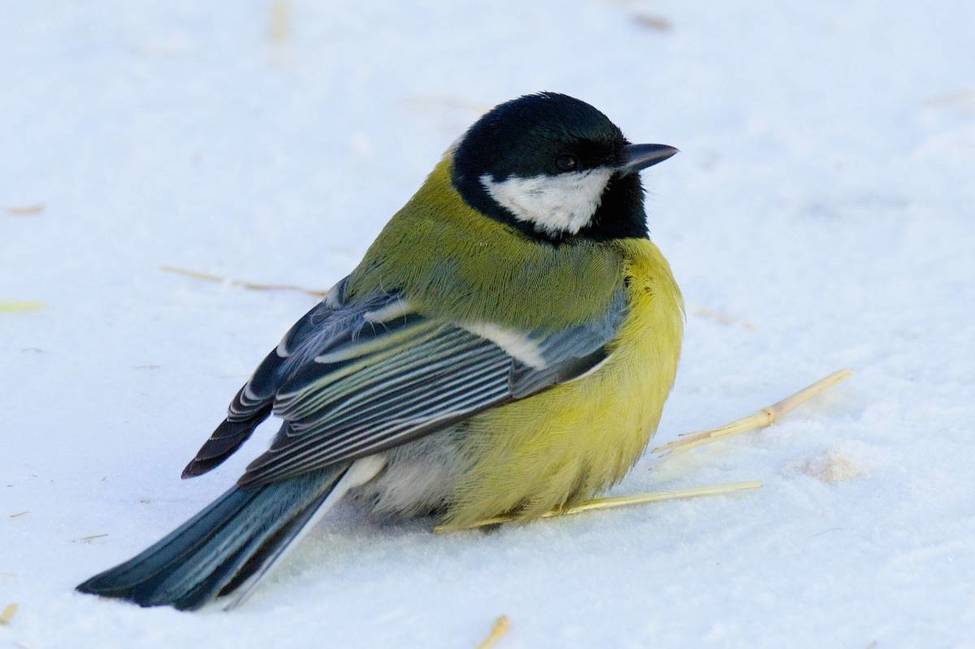 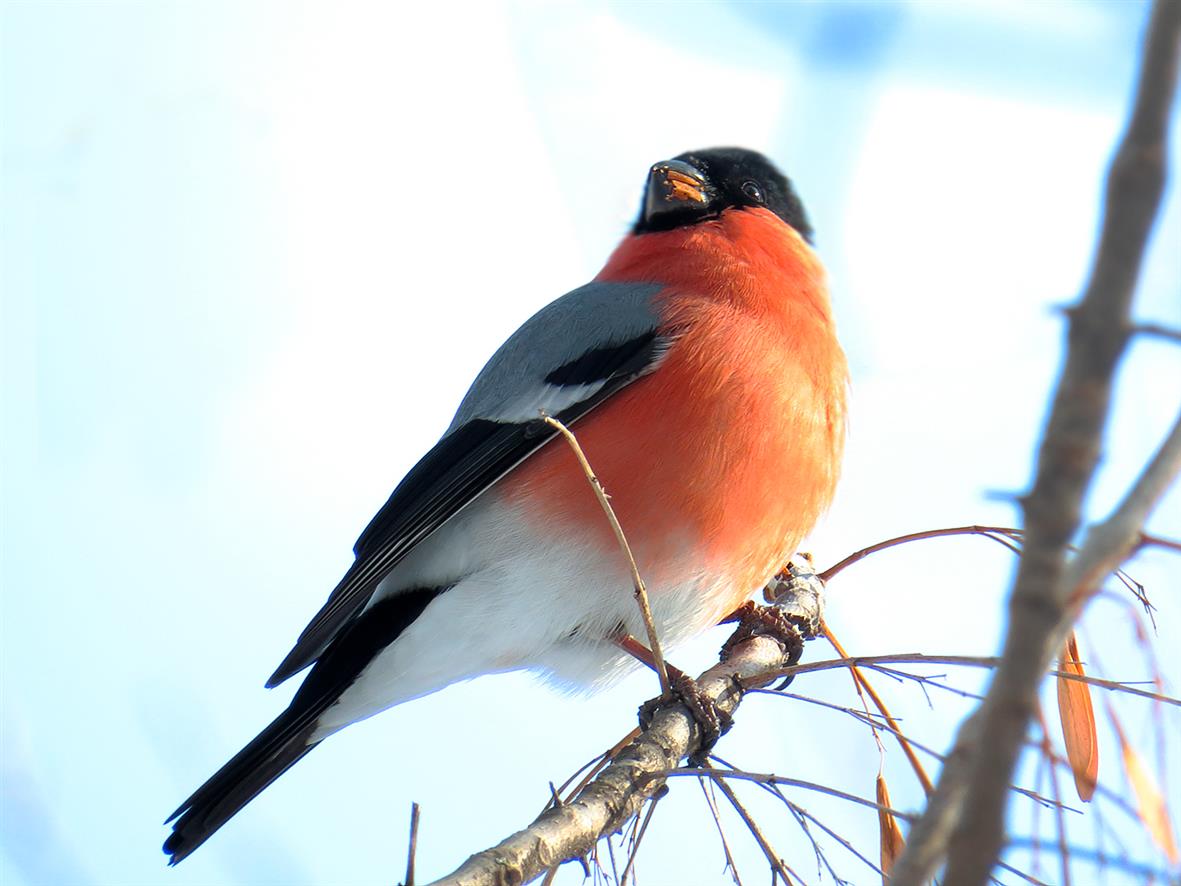 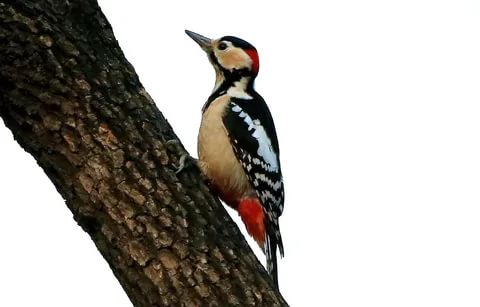 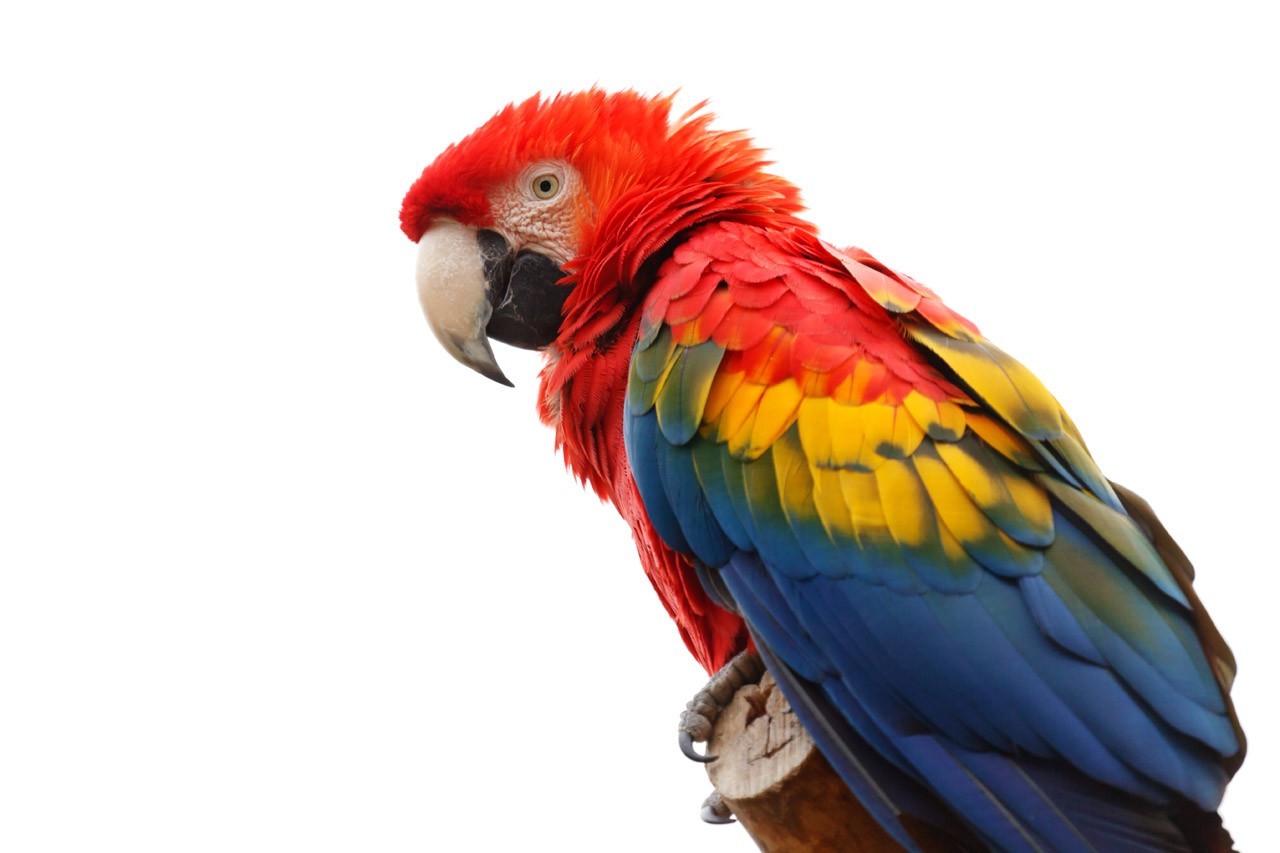 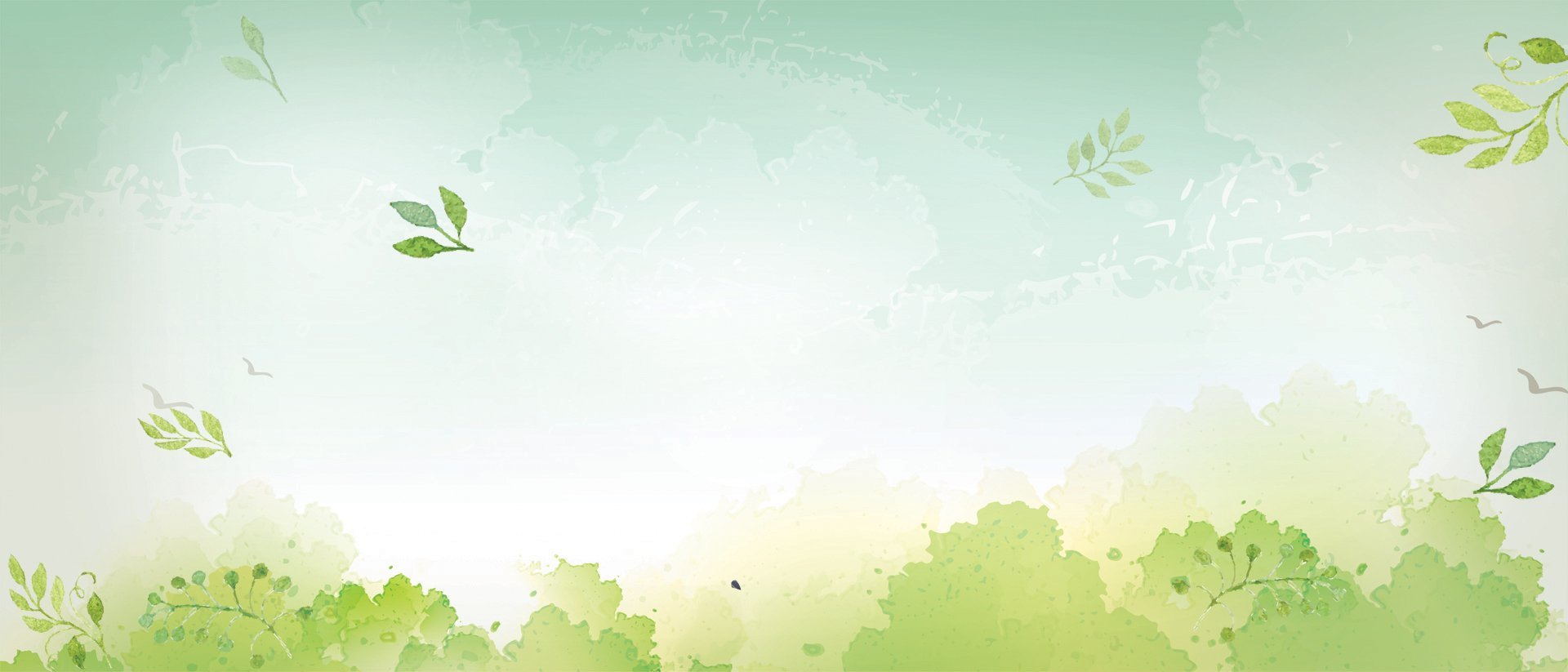 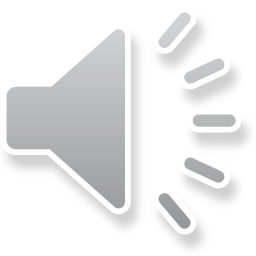 Какие животные занесены в Красную книгу Кузбасса?
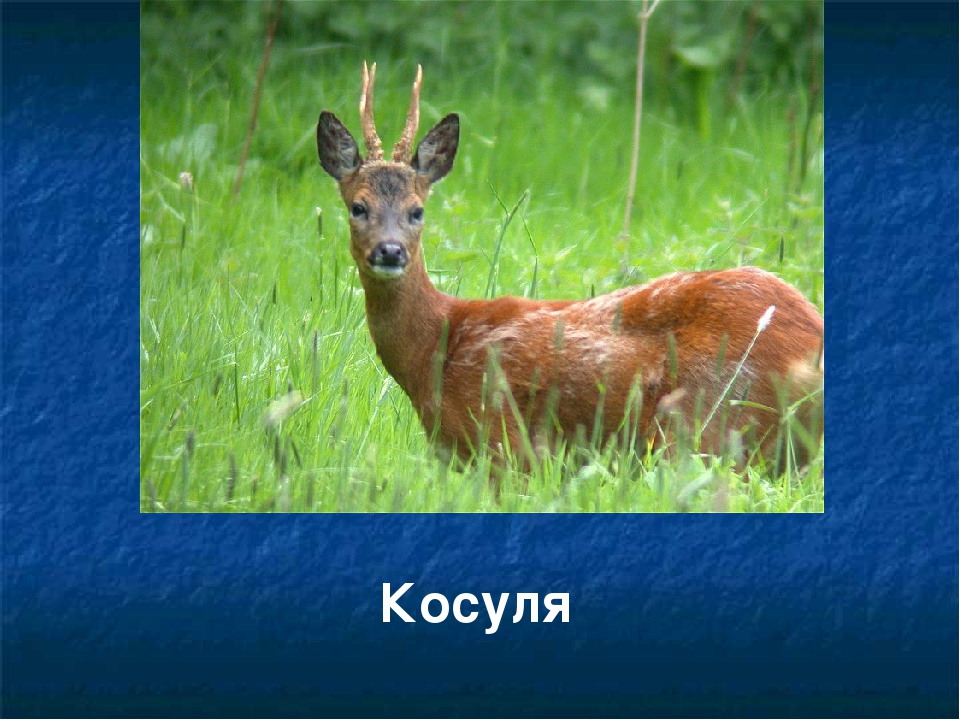 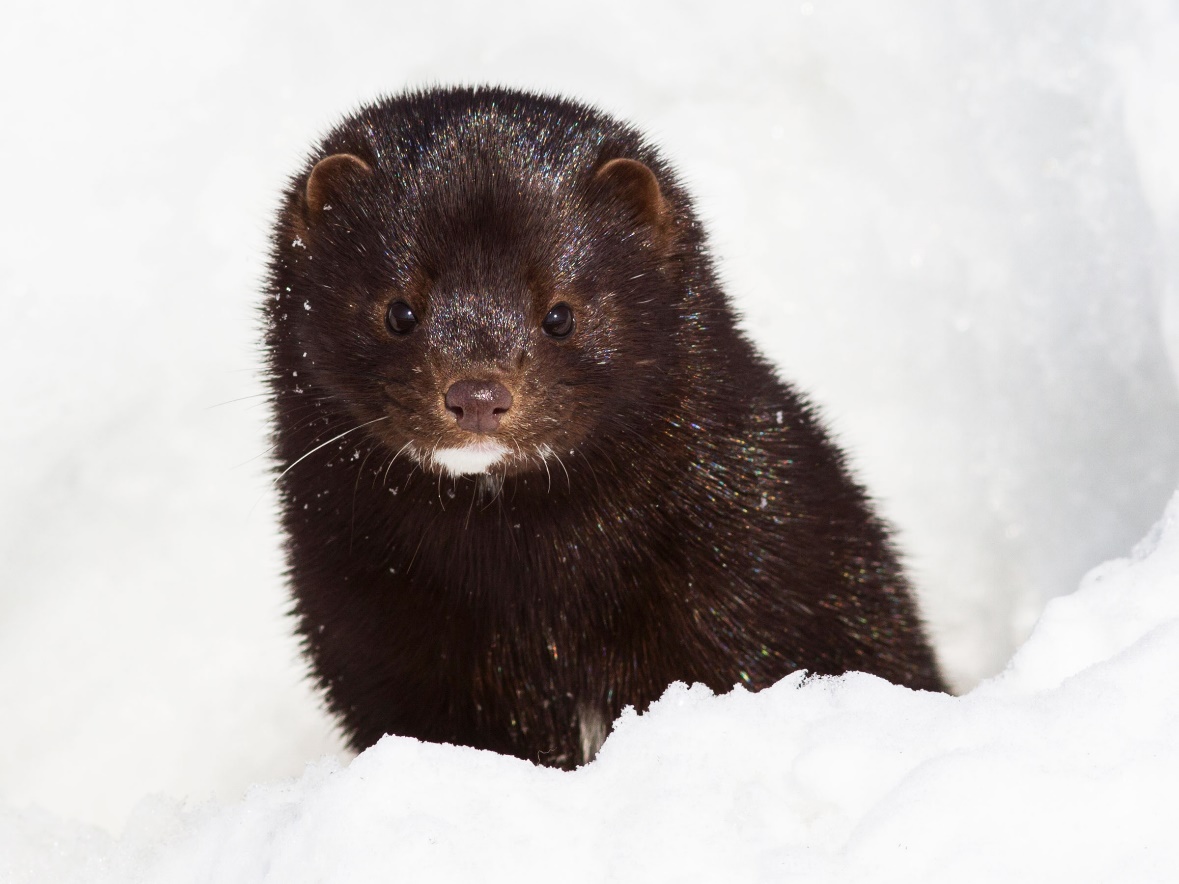 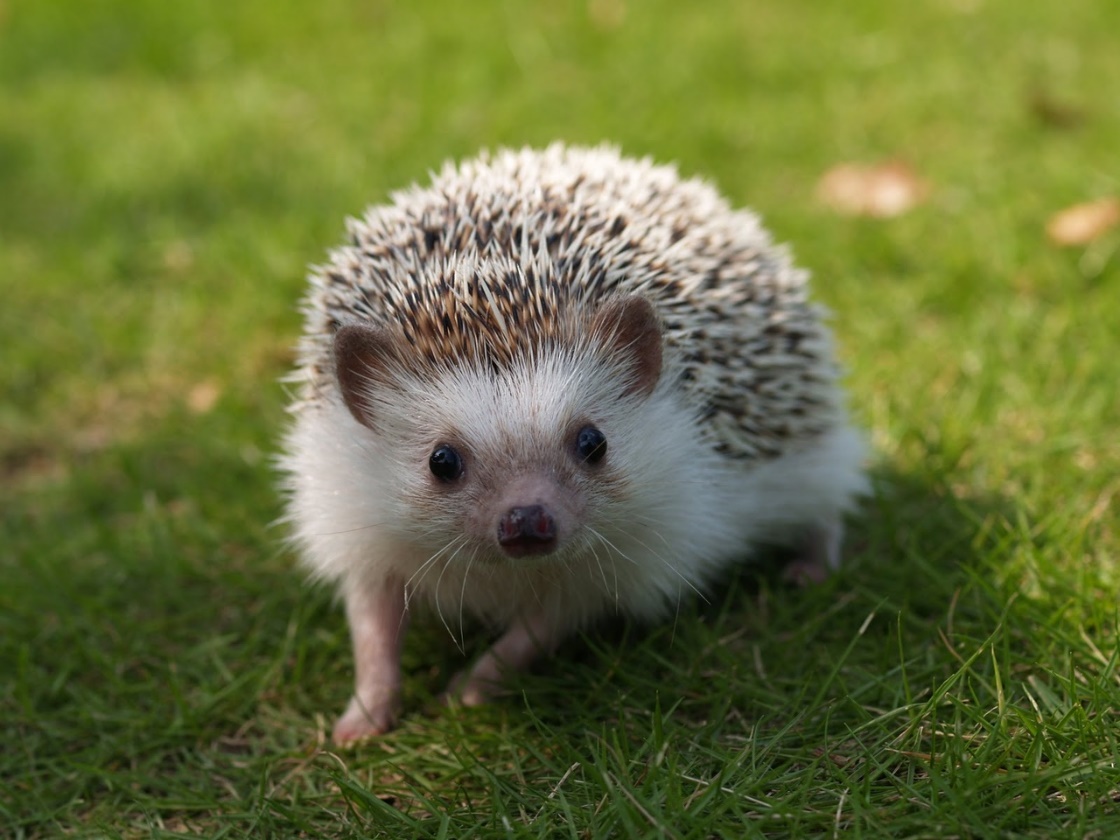 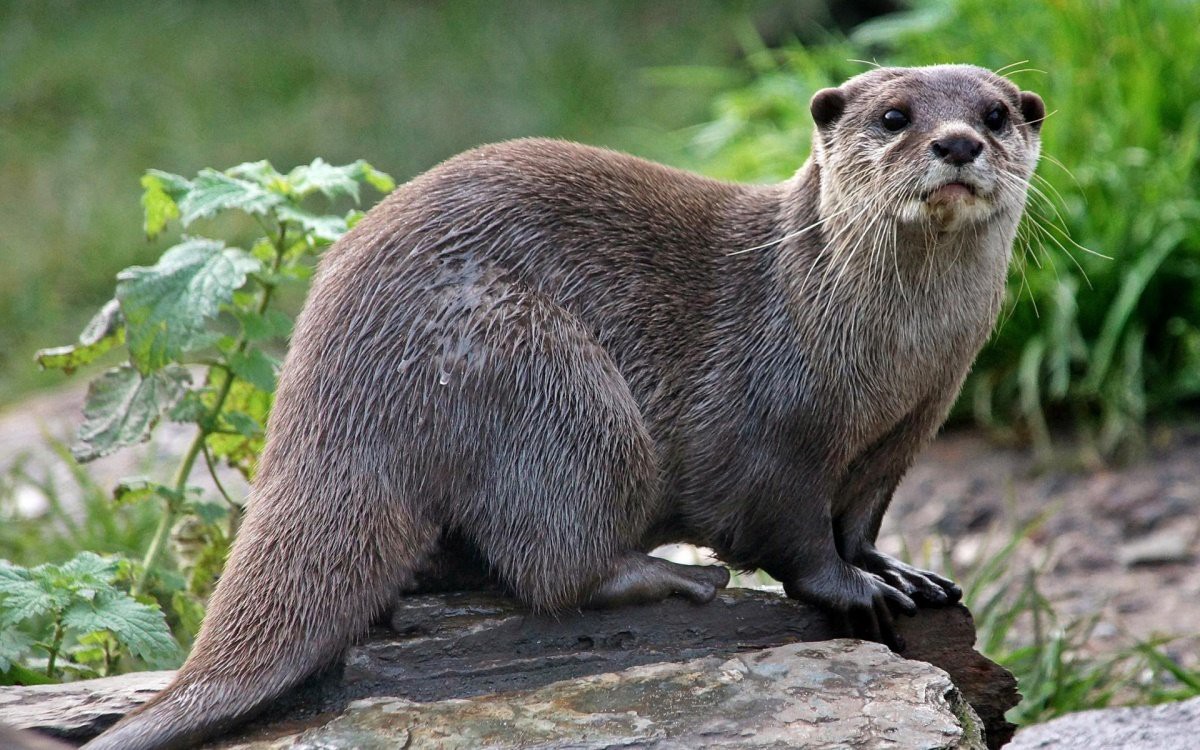 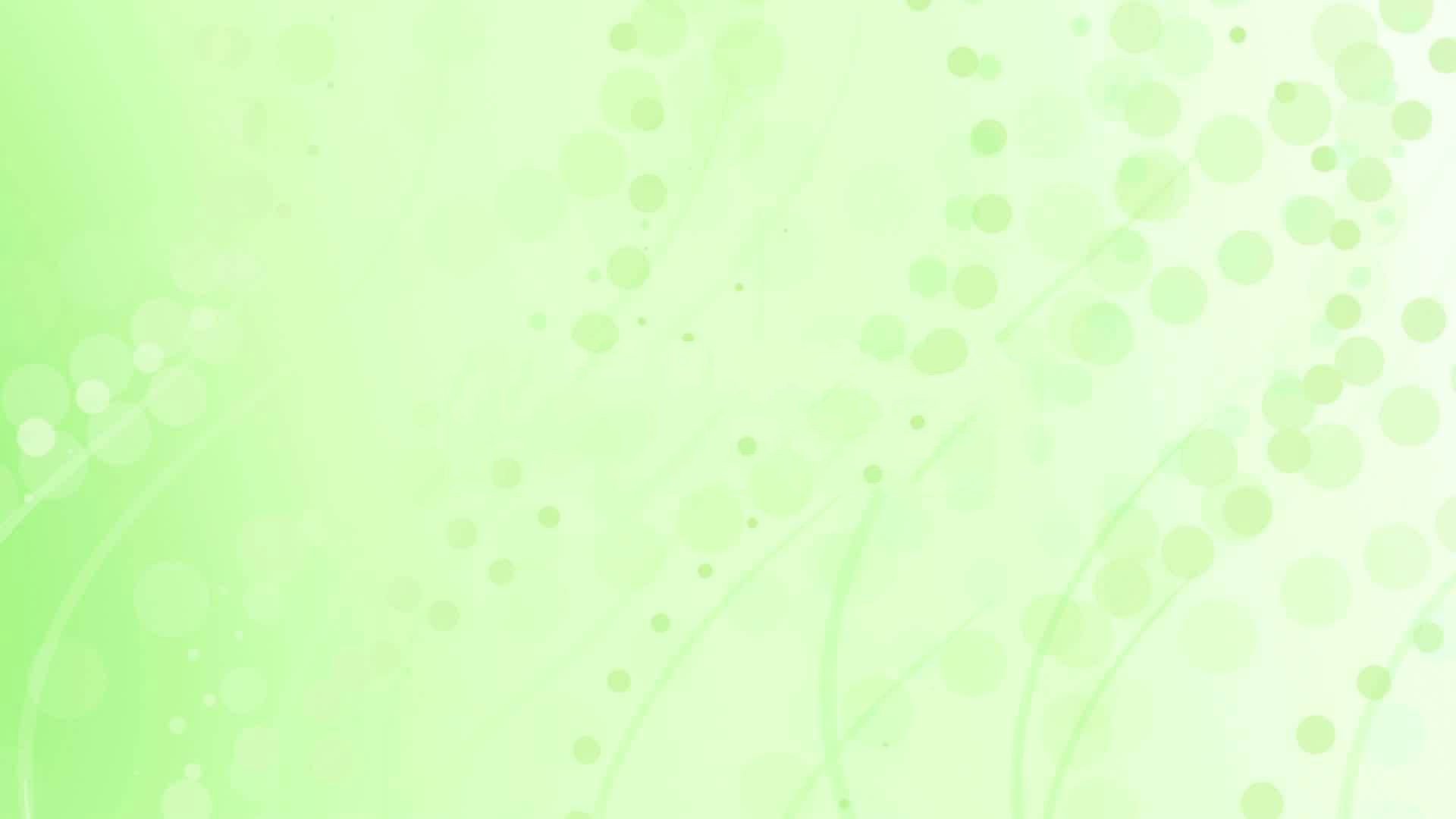 Какие животные обитают и на суше, и в воде?
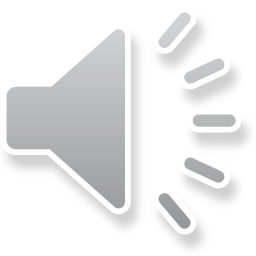 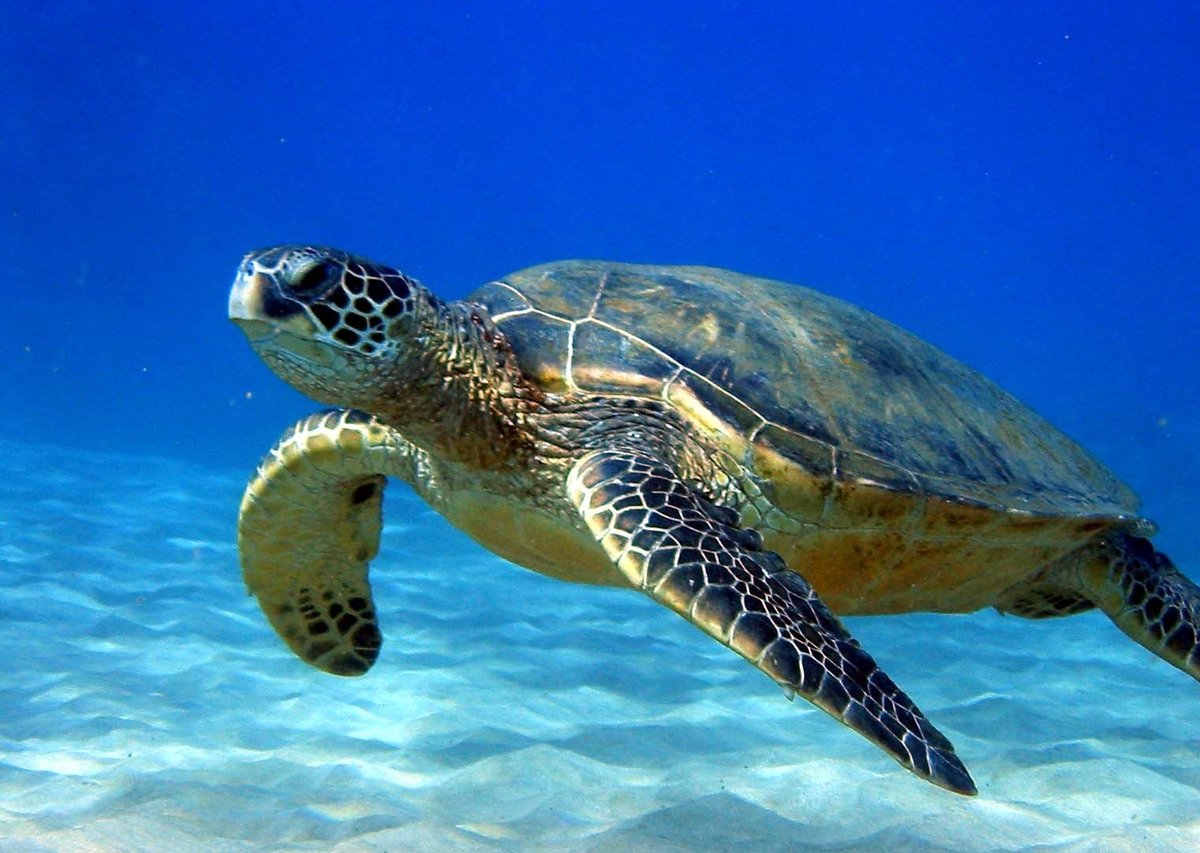 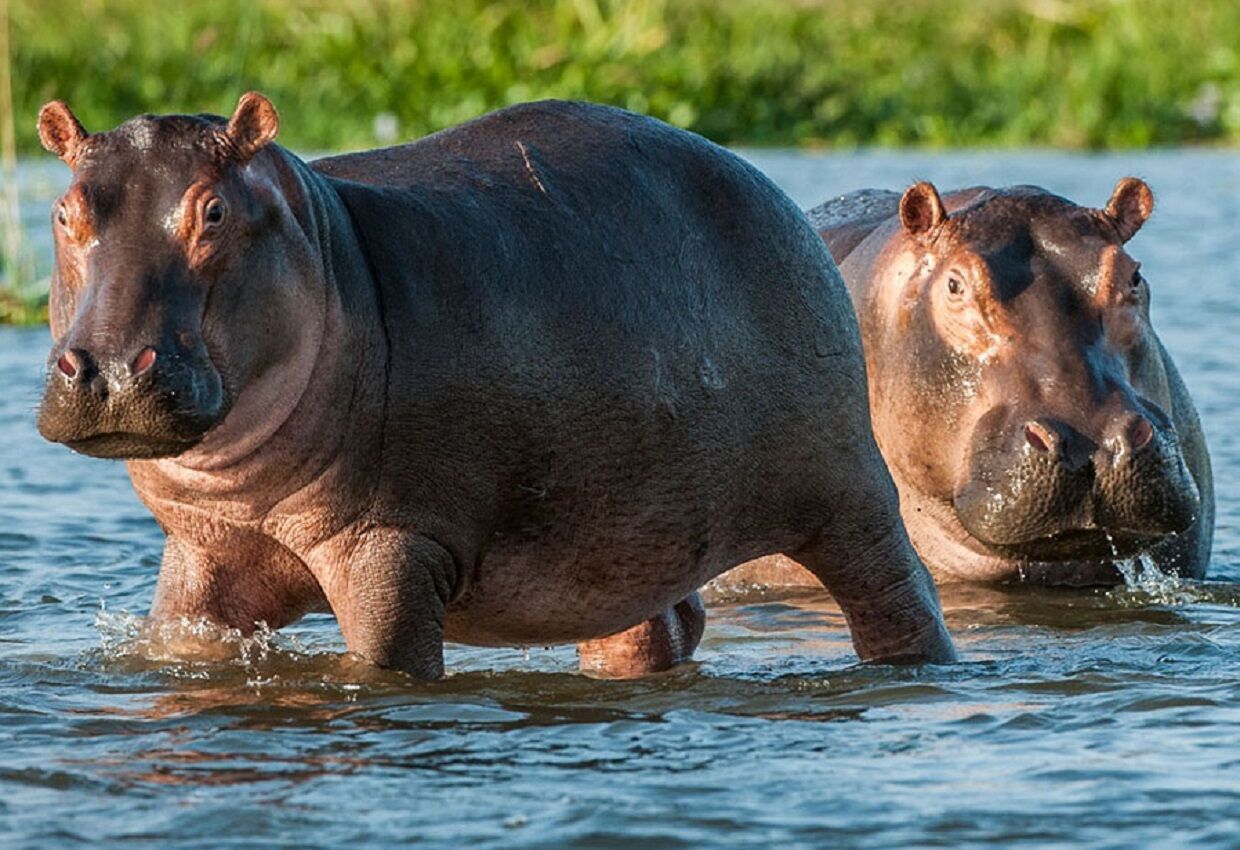 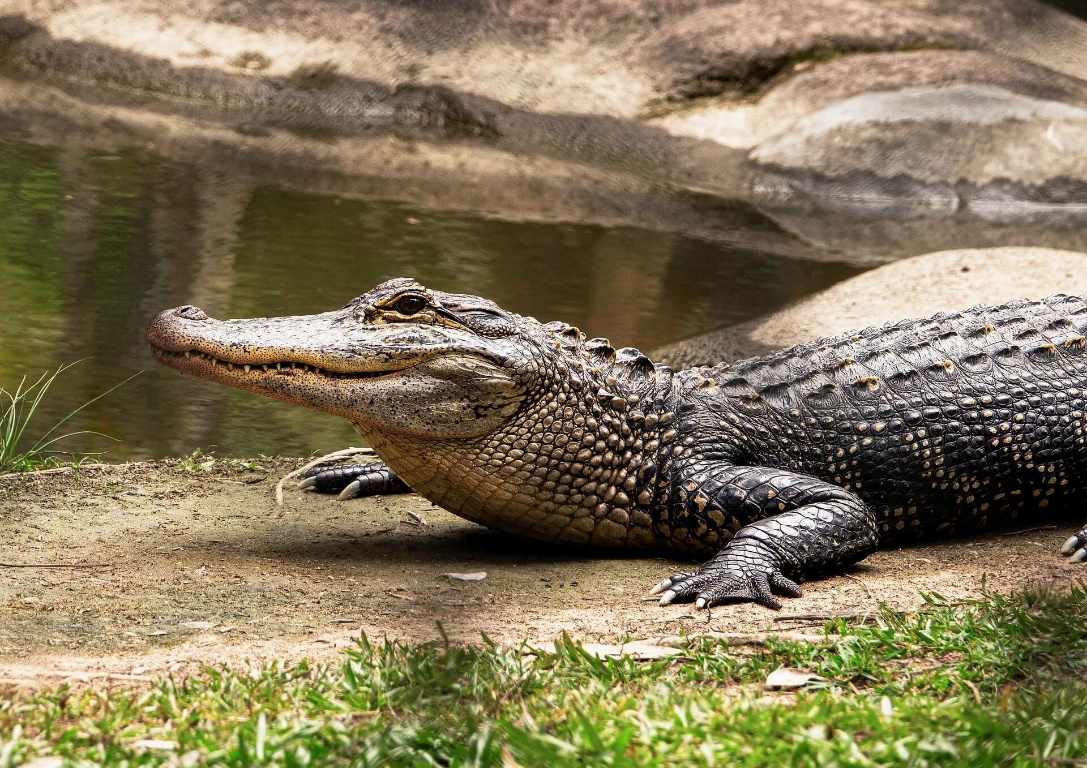 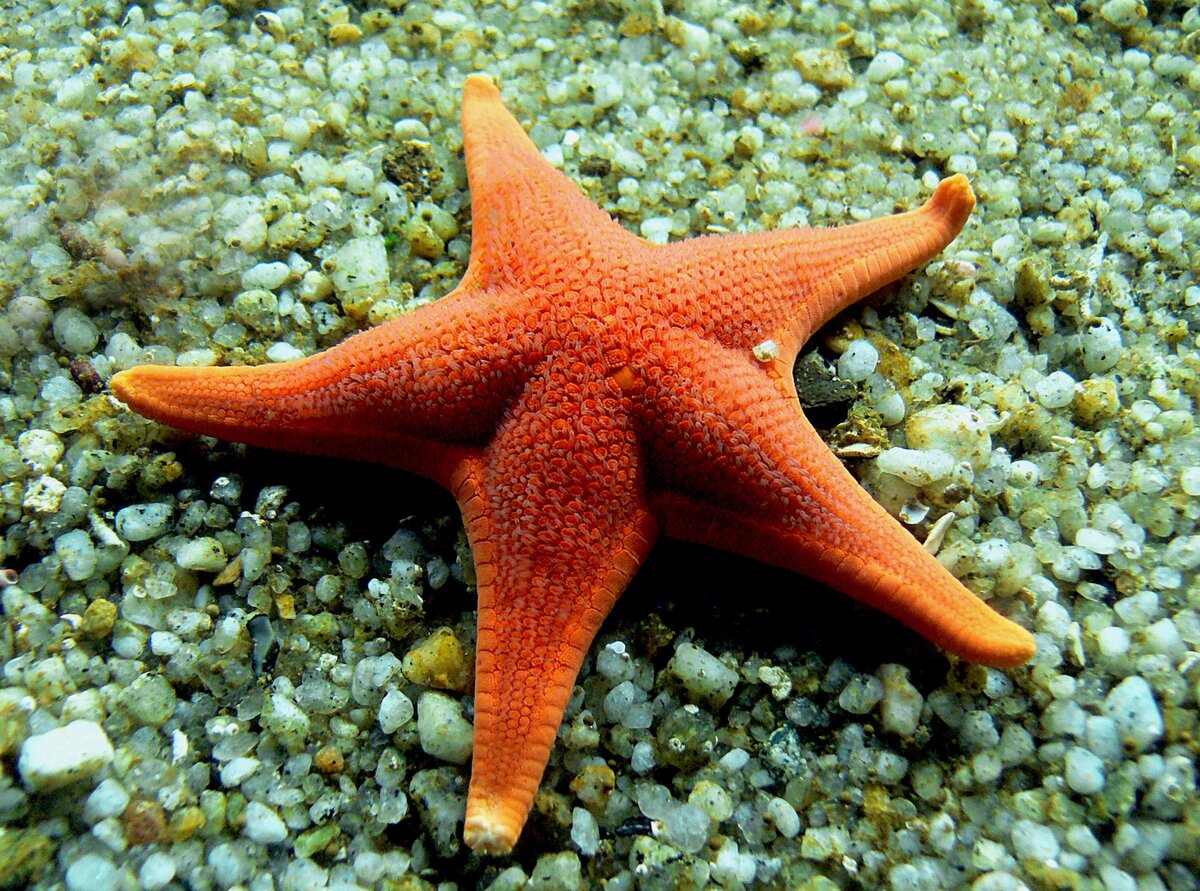 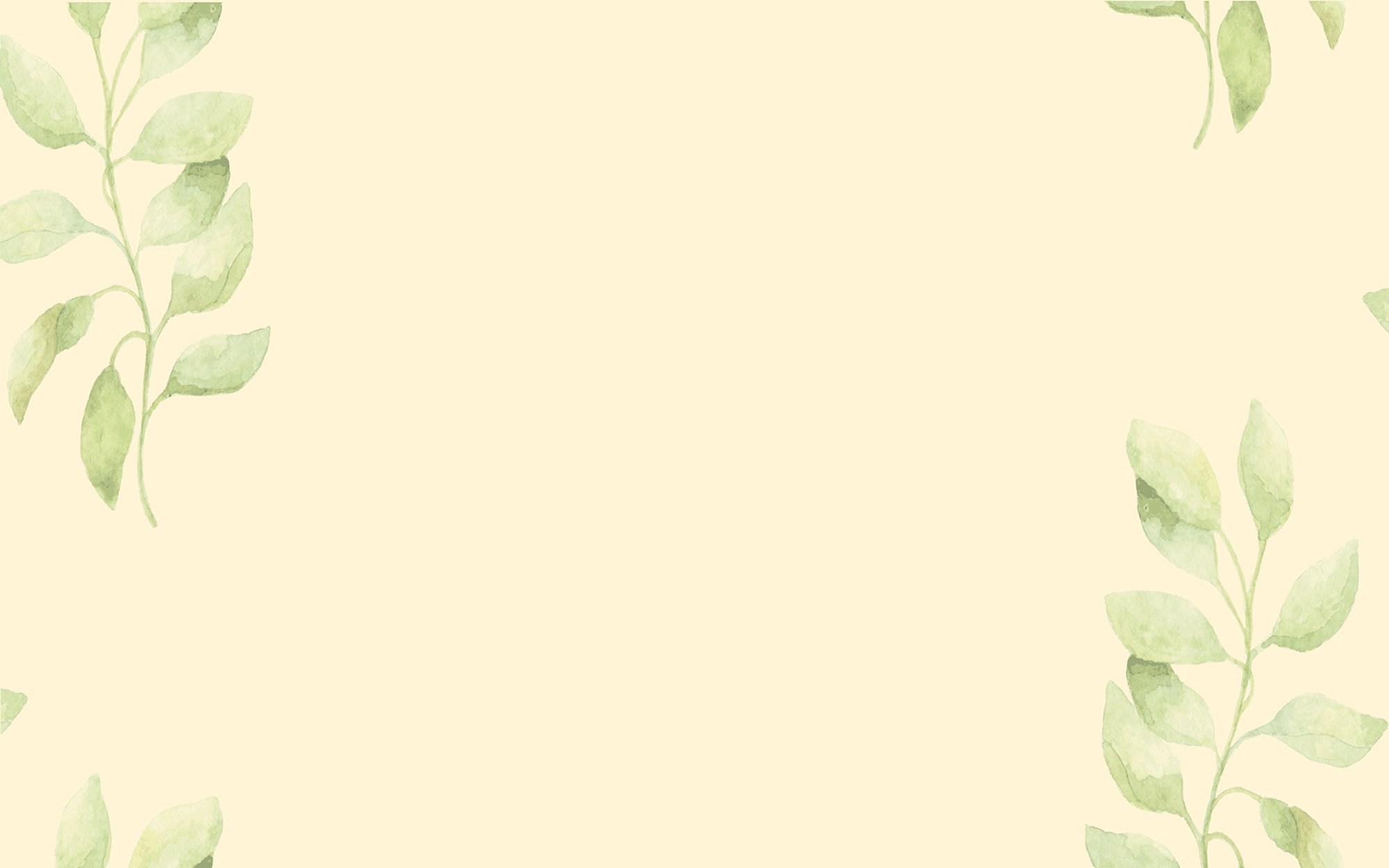 Молодец, ты справился со всеми заданиями!
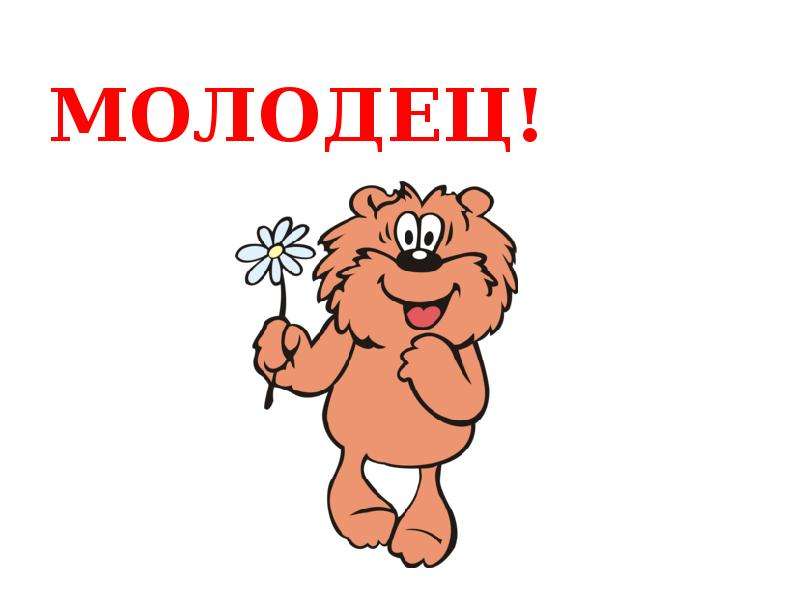 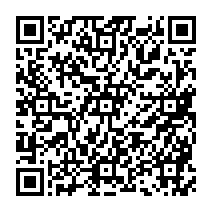